Βασικές Αρχές Επικοινωνίας στη Θεραπεία
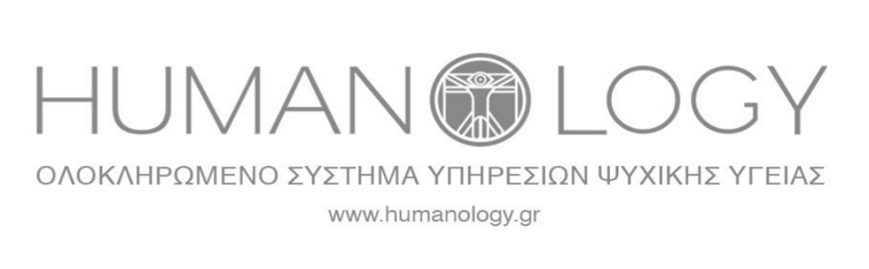 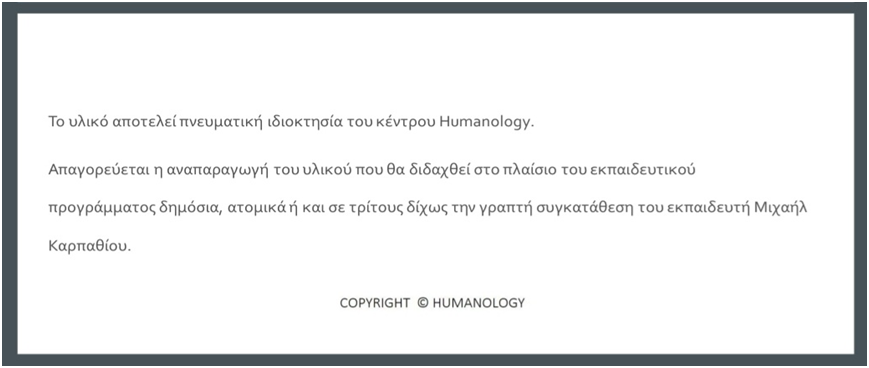 Ο Θεραπευτής ακολουθεί τους ακόλουθους πυλώνες κατά τη διαδικασία της Ψυχοθεραπείας με ένα άτομο:
Αναγνώριση του Προβλήματος: Εδώ, το άτομο εξετάζει τη ζωή του μέσα από τις προσωπικές του πεποιθήσεις, αναγνωρίζοντας και πιθανώς προκαλώντας ασυνείδητα την κατάσταση που βιώνει.
Οδηγώντας το Άτομο σε Μια Ολιστική Πορεία Αυτογνωσίας: 
Ο Ρόλος του Θεραπευτή
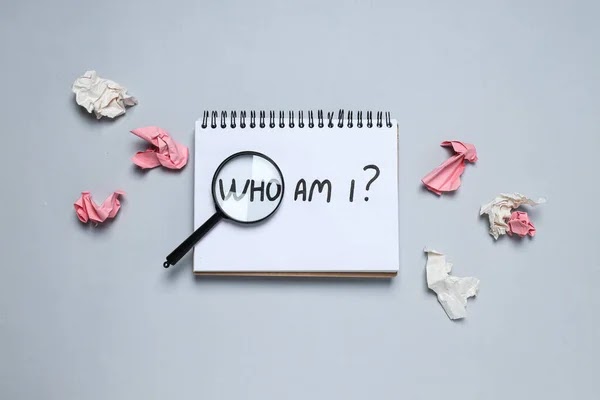 Εμπιστοσύνη: Ο θεραπευτής διαμορφώνει ένα περιβάλλον εμπιστοσύνης, αυθεντικότητας, εκτίμησης, αποδοχής, ενσυναίσθησης και μη παρεμβατικότητας.
Συναισθηματική Αποδοχή: Η δημιουργία ενός περιβάλλοντος ασφάλειας και αποδοχής βοηθά το άτομο να απελευθερώσει συναισθηματικά και να αποδεχτεί τα καταπιεσμένα του συναισθήματα.
Αναγνώριση του Πρωταρχικού Τραύματος: Εδώ, ο θεραπευτής προσπαθεί να επικοινωνήσει με το πρωταρχικό τραύμα του εσωτερικού παιδιού του ατόμου ή με τα προγονικά του τραύματα, με σκοπό την θεραπεία τους.
Κατανόηση: Ο θεραπευτής επιτρέπει στο άτομο να κατανοήσει πώς το τραύμα του έχει επηρεάσει τη ζωή του και πώς μπορεί να ανακαλύψει τα αληθινά του επιθυμητά στη ζωή.
Ενεργειακή Εργασία: Ο θεραπευτής προτείνει ενεργειακές πρακτικές για την αύξηση του πλεονάσματος ενέργειας, επιτρέποντας στο σώμα να κινηθεί με δύναμη και αυτοπεποίθηση.
Ενόραση: Στη φάση αυτή, ο θεραπευτής καθοδηγεί το άτομο να νιώσει ελεύθερο και ανεξάρτητο, αναλαμβάνοντας παράλληλα την ευθύνη για την πνευματική εξέλιξή του.
Ας επικεντρωθούμε στη στιγμή ύψιστης ανάπτυξης σε αυτή την πορεία. Κατανοώντας ότι δεν βρισκόμαστε εδώ για να ζήσουμε τη Νιρβάνα, αλλά για να διανύσουμε το ενδιάμεσο διάστημα που ονομάζουμε ζωή. Από την κενότητα και την ελευθερία προερχόμαστε και εκεί θα επιστρέψουμε. 
Είναι αναγκαίο, λοιπόν, να μάθουμε πώς να ισορροπούμε τις διαφορετικές διαστάσεις της κενότητας και της ελευθερίας. Αυτό περιλαμβάνει το να αποκωδικοποιούμε τον φόβο που σχετίζεται με το να βρισκόμαστε στη ζυγαριά. 
Πρέπει να θυμόμαστε ότι ο κεντρικός άξονας της ζυγαριάς είναι το ανθρώπινο Εγώ. 
Κατά συνέπεια, θα μπορούσαμε να σκεφτούμε το ενδιαφέρον της επιτροπής στον εαυτό μας ως τον πυρήνα που επιτρέπει στον άνθρωπο να αποκτήσει την ανθρώπινη διάσταση.
Η αποστολή μας στη Γη είναι να αναπτυχθούμε ως άνθρωποι, να αποδεχόμαστε κάθε φυσική διάσταση της ζωής και να συμπορευόμαστε με την εξέλιξή της. 
Η ευτυχία και η ψυχική υγεία προκύπτουν από την ισορροπημένη αλληλεπίδραση ανάμεσα σε αντιθέσεις όπως σκέψη και κενό, ένωση και διαίρεση, δυστυχία και ευτυχία. Η πλήρης εγρήγορση σε κάθε κατάσταση της ζωής είναι η κλειδαρότρυπα.
Η Σοφία της Ζωής: 
Εναλλαγές και Ενσωμάτωση στην Ανθρώπινη Εξέλιξη
Κρίσιμη είναι η ικανότητα να ενσωματώνουμε τον πόνο χωρίς να σκληρυνουμε και να απομονωνόμαστε, αλλά να διδασκόμαστε από αυτόν.
Ο άνθρωπος είναι ατελής μόνο όταν τον αντιλαμβανόμαστε ως μονάδα, ανεξάρτητη από το υπόλοιπο σύνολο. Αυτή η αντίληψη αποδεικνύεται πλάνη από τη σύγχρονη Φυσική.
Είμαστε τέλεια όντα στα μάτια του Δημιουργού, αναγκαίοι όπως είμαστε. Κανένας δεν υπερέχει ή υστερεί. Όλα αλληλοσυμπληρώνονται. Είναι απαραίτητο ένα φυλλαράκι όσο και ένας φωτισμένος άνθρωπος.
Το μόνο που χρειάζεται είναι να σταματήσουμε να προσπαθούμε και να αποδεχτούμε αυτό που ήδη συμβαίνει ολοκληρωτικά, όπως εκφράζεται σε ένα ποίημα της Ζεν φιλοσοφίας: "Κάθομαι ήσυχα, δεν κάνω τίποτα, η άνοιξη έρχεται και το γρασίδι μεγαλώνει".
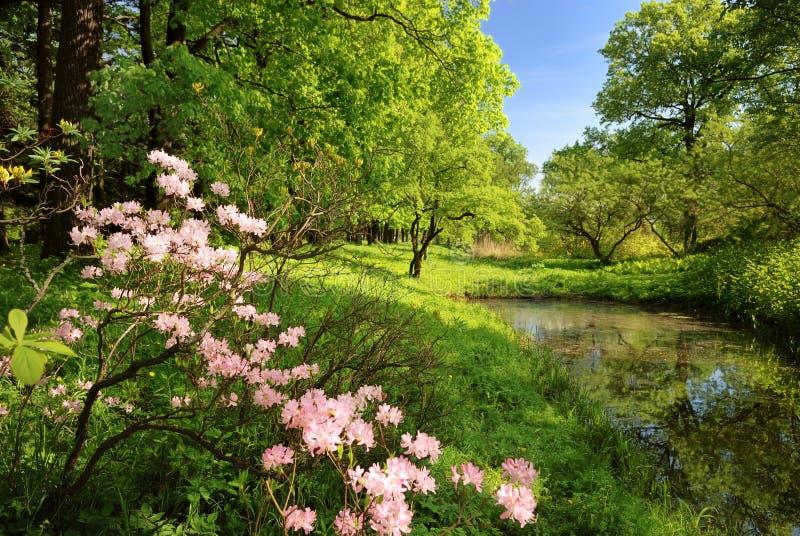 Η επικοινωνία αποτελεί το κύριο εργαλείο για τον επαγγελματία θεραπευτή. Απαιτεί βαθιά γνώση και εκπαίδευση, επομένως είναι ουσιαστικό να κατανοήσει ο θεραπευτής βαθιά τις αρχές που διέπουν την επικοινωνία. Ενσωματώνοντας αυτές τις αρχές στη μέθοδό του, μπορεί να αξιοποιήσει αποτελεσματικά αυτήν την πολύπλοκη και ρευστή διαδικασία που χαρακτηρίζει την ανθρώπινη συμπεριφορά.
Η Τέχνη της Επικοινωνίας στη Ψυχοθεραπεία: Ενσωματώνοντας Αποτελεσματικά τις Αρχές
Η ανθρώπινη επικοινωνία αναπτύσσεται μέσα από τη συνεχή ανταλλαγή λεκτικών και εξωλεκτικών μηνυμάτων, στηριζόμενη στην παρατήρηση, την αντίληψη και την κατανόηση των συμμετεχόντων. Πρόκειται για μια διαδικασία που χαρακτηρίζεται από κυκλική, αμοιβαία αλληλεπίδραση, με συνεχή αποστολή και λήψη μηνυμάτων σε λεκτικό και εξωλεκτικό επίπεδο.
Η Δυναμική Κυκλική Μορφή της Ανθρώπινης Επικοινωνίας
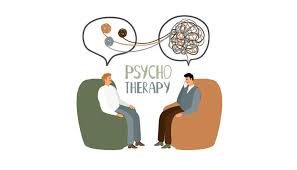 Κανείς δεν κατέχει απολύτως τον ρόλο του αποστολέα ή παραλήπτη, αλλά οι ρόλοι αλλάζουν διαρκώς, ενώ ακόμα και η σιωπηλή παρουσία αποτελεί ένα σημαντικό μήνυμα που διαμορφώνει την επικοινωνία.
Ο θεραπευτής, κατά την επικοινωνία του, επιδεικνύει βαθιά κατανόηση του εαυτού του και του συνομιλητή του, ενώ ταυτόχρονα λειτουργεί ως εξωτερικός παρατηρητής της διαδικασίας. Η επιτυχής αλληλεπίδραση συνεισφέρει στη δημιουργία μιας σχέσης εμπιστοσύνης, ενισχύοντας τη δύναμη της επικοινωνίας μέσω άμεσης ανταπόκρισης και εστίασης στον ομιλητή.
Στη διαδικασία της επικοινωνίας, ο αποστολέας αντιλαμβάνεται την εσωτερική του κατάσταση και το περιεχόμενο που επιθυμεί να μεταδώσει. Αυτό το περιεχόμενο, συμπυκνωμένο σε ένα μήνυμα, αποστέλλεται στον συνομιλητή. Το μήνυμα δεν είναι η ίδια η εσωτερική πληροφορία, αλλά η αναπαράστασή της, η εξωτερίκευση μέσω συμβόλων και συμβολισμού.
Η Συμβολική Ενδοεπικοινωνία: Κώδικες και Ερμηνεία στη Διαδικασία Επικοινωνίας
Ο δέκτης, από την άλλη, λαμβάνει το μήνυμα, χρησιμοποιώντας τις αισθήσεις του (ακοή, όραση κ.λπ.), το επεξεργάζεται με την αντίληψή του και το αποκωδικοποιεί, δηλαδή το ερμηνεύει. Η ερμηνεία του μηνύματος αποτελεί υποκειμενική διαδικασία, επηρεαζόμενη από διάφορους παράγοντες όπως το περιβάλλον, οι πεποιθήσεις, η σχέση των δύο πλευρών, η ψυχοσυναισθηματική κατάσταση του δέκτη, οι εμπειρίες κ.ά.
Η γλώσσα λειτουργεί ως μέσο για τη διαδικασία αυτή, αλλά όχι μόνο στην έννοια του γραπτού ή προφορικού λόγου. Εδώ, η γλώσσα εννοείται ως ένα σύστημα συμβόλων και εννοιών. Σύμβολο είναι τόσο η λέξη που μεταφέρει νοήματα και συναισθήματα όσο και ο μορφασμός, η σιωπή, ή η στάση του σώματος. Επομένως, κάθε πράξη, συμπεριλαμβανομένης ακόμη και της ακινησίας, εκπέμπει ένα μήνυμα που απαιτεί ερμηνεία από τον δέκτη.
Η εξωλεκτική επικοινωνία αποτελεί σημαντικό κομμάτι της ανθρώπινης αλληλεπίδρασης, καθώς περιλαμβάνει τα μη λεκτικά στοιχεία που εκφράζουν συναισθήματα και νοήματα.
 Κινήσεις, έκφραση προσώπου, στάση σώματος, ακόμη και η εμφάνιση συμβάλλουν στην επικοινωνία.
Η εξωλεκτική επικοινωνία:

 Σημασία, Συναισθηματική Νοημοσύνη και Ρόλος του Θεραπευτή
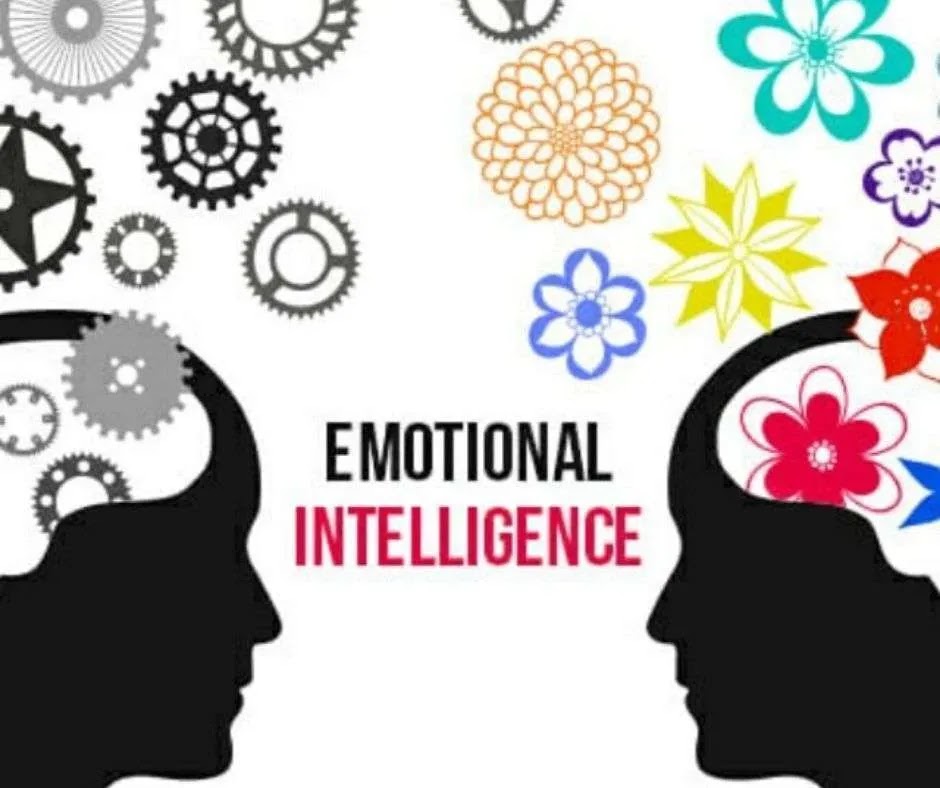 Η εξωλεκτική επικοινωνία συνδέεται στενά με τη Συναισθηματική Νοημοσύνη, καθώς ο θεραπευτής πρέπει να αντιλαμβάνεται και να διαχειρίζεται τα συναισθήματα, τόσο του ίδιου όσο και των άλλων. Η ικανότητα αναγνώρισης αντιφατικών μηνυμάτων και η διαχείρισή τους αποτελούν κρίσιμο στοιχείο για την αποτελεσματική επικοινωνία.
Η εξωλεκτική επικοινωνία δεν περιορίζεται μόνο στα κινήματα και τη στάση. Περιλαμβάνει την προσήλωση στα λεγόμενα, τον έλεγχο του τόνου της φωνής, ακόμη και τη φροντίδα της εμφάνισης. Ο θεραπευτής πρέπει να είναι ευαισθητοποιημένος σε αυτά τα στοιχεία για να κατανοήσει πλήρως τον συνομιλητή του και να αντιδράσει αποτελεσματικά.
Συνολικά, η αντιμετώπιση 	της εξωλεκτικής επικοινωνίας αποτελεί σημαντική πτυχή 	της ψυχοθεραπείας, ενισχύοντας την αλληλεπίδραση και δημιουργώντας ένα περιβάλλον εμπιστοσύνης.
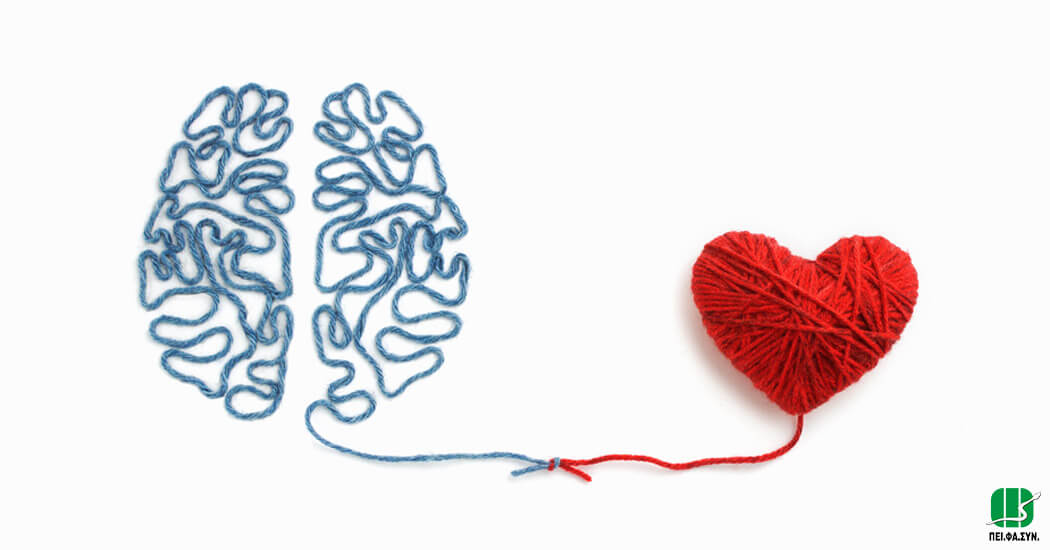 Κάθε επικοινωνία αναλύεται με βάση δύο κρίσιμα επίπεδα: το ενδοατομικό και το διαπροσωπικό.
Η Αποτελεσματική Επικοινωνία: 

Ενδοατομικό και Διαπροσωπικό Επίπεδο
Στο ενδοατομικό επίπεδο, η επιτυχία της επικοινωνίας συνεπάγεται τη σαφή και αυθεντική έκφραση των σκέψεων και συναισθημάτων από τον αποστολέα του μηνύματος. 
Είναι σημαντικός παράγοντας η αποφυγή αντιφάσεων, ενώ κατά την κωδικοποίηση του μηνύματος, ο αποστολέας πρέπει να λαμβάνει υπόψη τα χαρακτηριστικά του αποδέκτη, τις συνθήκες επικοινωνίας και την σχέση τους.
Στο διαπροσωπικό επίπεδο, η επιτυχία μετριέται από την ικανότητα του παραλήπτη να αντιλαμβάνεται την ατομικότητά του και να μην παρασύρεται από προσωπικές ερμηνείες. Ο παραλήπτης πρέπει να αντιλαμβάνεται τα συναισθήματα και τις σκέψεις που οδήγησαν στη δημιουργία του μηνύματος και να είναι σε θέση να το ερμηνεύει αποτελεσματικά.
Η επιτυχία της επικοινωνίας δεν αξιολογείται από το πόσο ικανοποιημένοι νιώθουμε, αλλά από το αν έχουν εκφραστεί αυθεντικά τα συναισθήματα και οι σκέψεις μας, είτε αυτές είναι αρνητικές είτε θετικές. Η ουσία της επικοινωνίας κρύβεται στην επιτυχημένη ανταλλαγή απόψεων, ανεξαρτήτως του αν συμφωνούμε ή διαφωνούμε.
Η Ενεργητική Ακρόαση αναδύεται ως η κυριότερη δεξιότητα στο εργαλειοθήκη του θεραπευτή. Πρόκειται για μια εξειδικευμένη μορφή επικοινωνίας που αποσκοπεί στο να δείξει στον άλλο ότι είστε πραγματικά παρόντες, ότι αντιλαμβάνεστε τι σας λέει, αποδέχεστε την προοπτική του, και εκτιμάτε την κατάστασή του.
Η Ενεργητική Ακρόαση: Κλειδί για τον Αποτελεσματικό Θεραπευτή
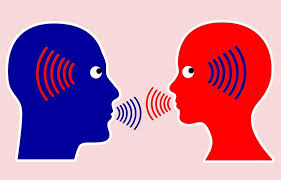 Η ενεργητική ακρόαση αποτελεί προσπάθεια να ανακαλύψουμε το πραγματικό νόημα πίσω από τις δηλώσεις ενός ατόμου και να δείξουμε ότι κατανοούμε ή ότι ενδιαφερόμαστε να καταλάβουμε το αληθινό νόημα του μηνύματός του.
Όταν αισθανόμαστε ότι μας ακούν πραγματικά, νιώθουμε ασφάλεια να εκφράσουμε τις απόψεις μας και να μιλήσουμε για τα συναισθήματά μας. Μέσω αυτής της διαδικασίας, ενισχύεται η προοπτική ανάπτυξης μιας σχέσης, βασισμένης στην εμπιστοσύνη και την ειλικρίνεια.
Δύο στοιχεία είναι ζωτικής σημασίας για την επίτευξη της ενεργητικής ακρόασης: Πρώτον, ο θεραπευτής, κατά τη διάρκεια της ομιλίας του αφηγητή, αναζητά πληροφορίες που θα τον βοηθήσουν να κατανοήσει το περιεχόμενο του μηνύματος που εκπέμπεται. Δεύτερον, ενθαρρύνει την αφήγηση και επικεντρώνει την προσοχή του στον ομιλητή, δημιουργώντας έτσι την αίσθηση ανταπόκρισης από την άλλη πλευρά.
Η διαδικασία της ενεργητικής ακρόασης σημαίνει ότι υπάρχει ενσυναίσθηση. Και ενώ ο θεραπευτής ακούει με διαφορετική ποιότητα προσοχής, κατανοεί διαφορετικά το περιεχόμενο μιας πράξης επικοινωνίας σε σχέση με την πραγματική ζωή ή μια παρέα.
Στοιχεία μιας Ενεργητικής Επικοινωνίας
Ένα από τα στοιχεία που διαφοροποιεί ποιοτικά την ακρόαση ενός θεραπευτή είναι η ουδετερότητα. Ουδετερότητα δε σημαίνει ωστόσο αντικειμενικότητα, ψυχρότητα ή αποστασιοποίηση. Ουδετερότητα στη διαδικασία της ψυχοθεραπείας σημαίνει να κρατά ο θεραπευτής ισορροπία μεταξύ της εγγύτητας και της απόστασης. 
Χρειάζεται δηλαδή να έρθει τόσο κοντά, ώστε να νιώσει ενσυναίσθηση με τον ακροατή του, αλλά και να κρατήσει τις αποστάσεις και τα όρια.
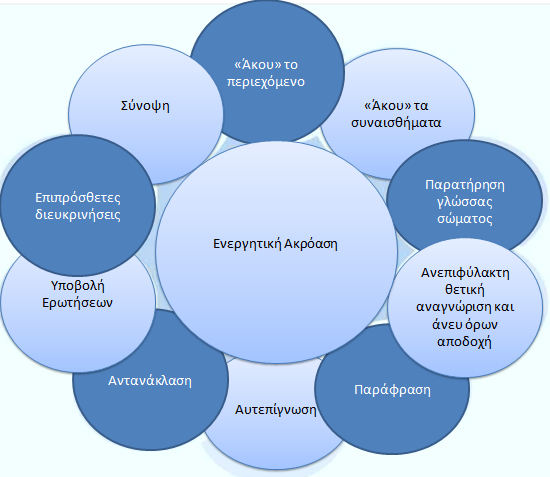 Η Βλεμματική Επαφή  και Στρατηγικές 
Ενθάρρυνσης στην Επικοινωνία
Κατά τη διαδικασία της επικοινωνίας, η αλληλεπίδραση ανάμεσα στον θεραπευτή και τον θεραπευόμενο περιλαμβάνει ενθάρρυνση για τη δημιουργία εμπιστοσύνης και ανατροφοδότηση. 
Ο θεραπευτής πρέπει να δείχνει ότι επικεντρώνεται στον θεραπευόμενό του, κάνοντας χρήση βλεμματικής επαφής, κινήσεων και χειρονομιών ενθάρρυνσης, καθώς και ευέλικτης προσαρμογής στον ρυθμό του διαλόγου.
Ερευνητικές μελέτες από τις κοινωνικές επιστήμες έχουν αποδείξει ότι κατά την επικοινωνία, ο εστιασμός στον συνομιλητή με το να κοιτάμε το τρίγωνο μεταξύ ματιών και μύτης, χαμηλότερα από το ύψος των ματιών, συνδέεται με την αποδοχή και τη φιλικότητα. Αυτό είναι πιο ευεργετικό από το απευθείας κοίταγμα στα μάτια, που μπορεί να αντιληφθείται ως απειλητικό ή επιθετικό.
Επιπλέον, τεχνικές ενθάρρυνσης, όπως οι κινήσεις του κεφαλιού προς τα πάνω, μορφασμοί που εκφράζουν αποδοχή ή επιβεβαίωση, και θετικές φωνητικές επιβεβαιώσεις, συμβάλλουν στο να καταστεί ο συνομιλητής πεπεισμένος ότι υπάρχει 100% προσήλωση σε αυτό που μοιράζεται.
Επικοινωνία με Συναίσθηση
Η ανταλλαγή μηνυμάτων στην ανθρώπινη επικοινωνία είναι μια συνεχής διαδικασία δούναι και λαβείν. Για τη βελτίωση της επικοινωνίας ενός θεραπευτή με τον συνομιλητή του, ο συγχρονισμός και ο συντονισμός αποτελούν κρίσιμα στοιχεία. Μέσω αυτής της διαδικασίας, ο θεραπευτής προσαρμόζει την επικοινωνία του, ενσωματώνοντας κινήσεις που χρησιμοποιεί ο συνομιλητής του. 
Αυτό οδηγεί σε μια ομαλότερη και βελτιωμένη επικοινωνία, ενισχύοντας την εμπιστοσύνη και την οικειότητα. Η συντονισμένη κίνηση των χεριών, ο ρυθμός της αναπνοής, οι κινήσεις των ματιών και των βλεφάρων, καθώς και οι κινήσεις του κεφαλιού είναι κρίσιμες.
Πρέπει, ωστόσο, να αποφεύγονται υπερβολές που θα μπορούσαν να δημιουργήσουν εντύπωση ότι ο θεραπευτής αντιγράφει τον συνομιλητή του. Μέσα από αυτόν τον συντονισμό, επιτυγχάνεται μια αμοιβαία κατανόηση που ενισχύει την επικοινωνία.
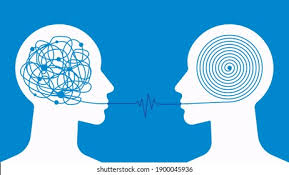 Ενίσχυση με Ανατροφοδότηση: Κινητήριος Καταλύτης του Εσωτερικού Διαλόγου
Στη διαδικασία της ενεργητικής ακρόασης, η ανατροφοδότηση αναδεικνύεται ως ένα ισχυρό εργαλείο για την ενίσχυση της επικοινωνίας. Αυτή η διαδικασία ενεργοποιεί τον εσωτερικό διάλογο του μαθητευόμενου, προωθώντας την ανάπτυξη νέων συμπεριφορών και πεποιθήσεων. Ο θεραπευτής, μέσω κατάλληλων ερωτήσεων, καθοδηγεί τον συνομιλητή να εξερευνήσει βαθιά μέσα του, αντικατοπτρίζοντας τα συναισθήματά του.
Η ανατροφοδότηση δεν περιορίζεται σε παροχή συμβουλών αλλά στο να δημιουργεί ένα ασφαλές περιβάλλον για τον εξερευνητικό διάλογο. Ο θεραπευτής αποφεύγει την κριτική και επικεντρώνεται στην ενθάρρυνση του συνομιλητή, ενισχύοντας την εμπιστοσύνη και τη σύνδεση μεταξύ τους.
Μέσα από σύντομες εκφράσεις και επαναδιατυπώσεις, ο θεραπευτής αναδεικνύει τη σημασία των συναισθημάτων και των σκέψεων που εκφράζονται, προσφέροντας έναν ενδυναμωτικό χώρο για τον διαλογισμό και την αυτο-κατανόηση.
Υπάρχουν περιπτώσεις όπου η ενεργητική επικοινωνία δεν είναι πάντα κατάλληλη, ιδίως όταν αντιμετωπίζουμε πρόσωπα με δύσκολες προσωπικότητες, αντικοινωνική συμπεριφορά ή έντονα ναρκισσιστικές ή ψυχοπαθητικές τάσεις. 
Υπάρχει ο κίνδυνος να ερμηνευθεί εσφαλμένα η προσπάθεια επικοινωνίας, με τον συνομιλητή να αντιλαμβάνεται εχθρική διάθεση.
Οριοθετήσεις στην Ενεργητική Επικοινωνία: Περιορισμοί και Στρατηγικές στη Ψυχοθεραπεία
Σε τέτοιες περιπτώσεις, ο θεραπευτής πρέπει να είναι επιφυλακτικός και να προσαρμόζεται ανάλογα. 
Εάν η στάση παραμένει 										εχθρική, η λογική επιλογή 										είναι να τερματίσετε ευγενικά 									τη συνεργασία, αποφεύγοντας 							περαιτέρω προσπάθειες που θα 						μπορούσαν να εκληφθούν ως επιθετικές.
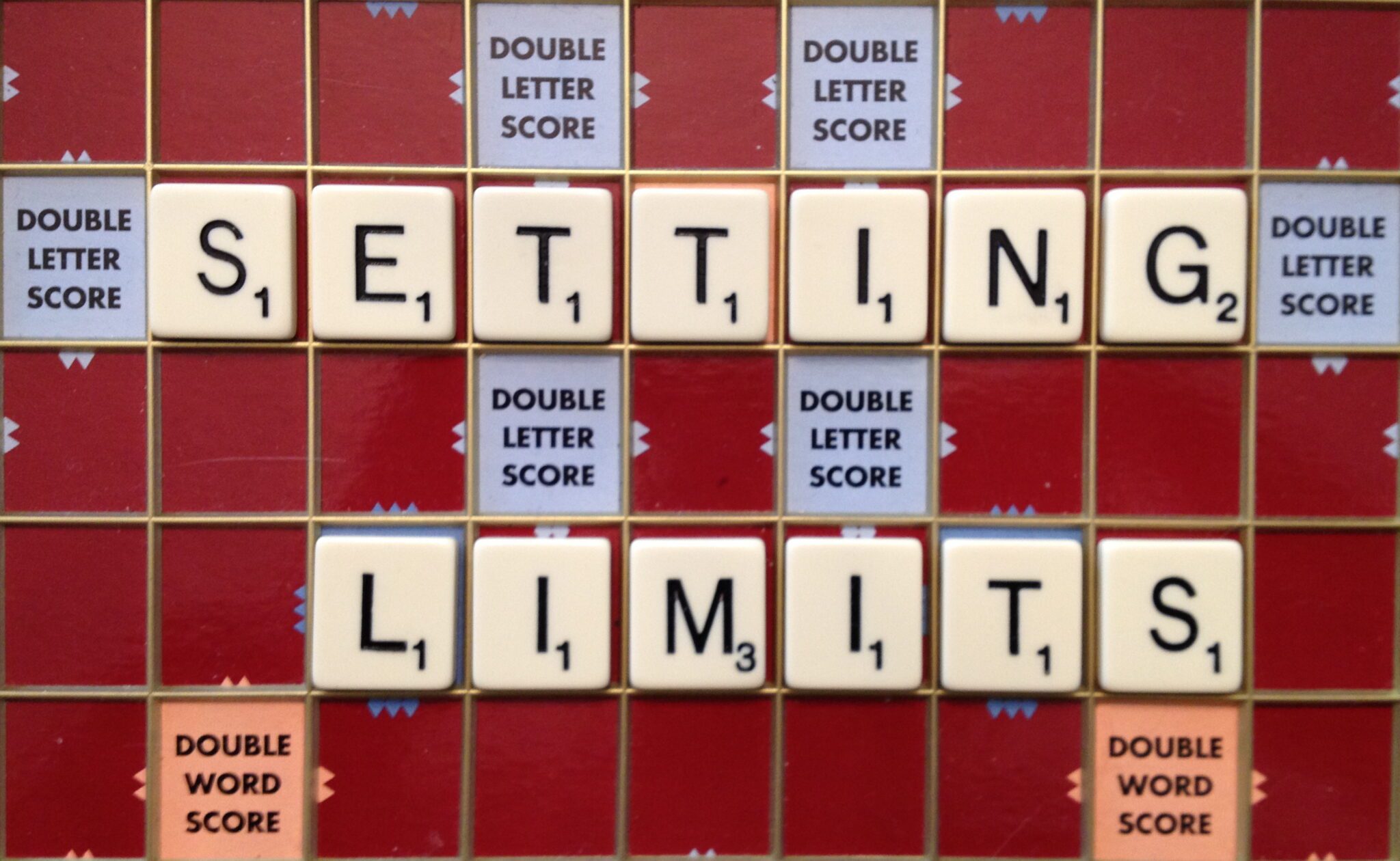 Η ικανότητα να θέτουμε κατάλληλες ερωτήσεις είναι ζωτικής σημασίας στη Ψυχοθεραπεία. 
Μια κατάλληλη ερώτηση διακρίνεται από τη σωστή διατύπωση της, χωρίς κατευθύνσεις ή υποδείξεις για τη γνώμη του θεραπευτή.
Η Σημασία της Κατάλληλης Ερώτησης στη Ψυχοθεραπεία
Αντίθετα, ο σκοπός της είναι να ενθαρρύνει τον συνομιλητή να ανακαλύψει περισσότερα για τον εαυτό του, να κατανοήσει τις δυνατότητές του ή τις αδυναμίες του. 

Είναι μια διαδικασία που ενισχύει την αυτοβελτίωση και την ισορροπία στη σχέση μεταξύ των συμμετεχόντων.
Ποια είναι τα χαρακτηριστικά της σωστής ερώτησης
Η δημιουργία ενδεδειγμένων ερωτήσεων απαιτεί δεξιότητα και δημιουργικότητα από τον θεραπευτή. Συνήθως, οι ερωτήσεις συνδέονται με τον τρόπο που ορίζουμε τον άλλον και κυρίως με τα βασικά ποιοτικά χαρακτηριστικά του, όπως ηλικία, εκπαίδευση, οικογενειακή κατάσταση, και άλλα. 
Οι ερωτήσεις πρέπει να είναι σαφείς και σύντομες, αποφεύγοντας υπο-ερωτήματα ή ασάφειες. Επιπλέον, πρέπει να είναι στοχευμένες, έχοντας έναν καθορισμένο σκοπό στο να αναζητήσουν συγκεκριμένες πληροφορίες.
Η κατάλληλη στιγμή για την θέση κάθε ερώτησης είναι κρίσιμη, και ο θεραπευτής θα πρέπει να διατηρεί σημειώσεις για να επιλέγει τις κατάλληλες στιγμές. Είναι σημαντικό επίσης να είναι ευέλικτος και να προσαρμόζει τις ερωτήσεις ανάλογα με την εξέλιξη της συνομιλίας.
Στη Ψυχοθεραπεία, δεν υπάρχουν "σωστές" ή "λάθος" απαντήσεις, και ακόμη και η αποφυγή απάντησης μπορεί να φέρει επιπλέον πληροφορίες για τον ερωτώμενο.
Η αναπλαίσιωση αποτελεί μια τεχνική επικοινωνίας που βασίζεται στην ανακατασκευή πεποιθήσεων, βεβαιοτήτων και συναισθημάτων. Πρόκειται για μια δράση που πραγματοποιεί ο θεραπευτής με σκοπό να αναδείξει τη θετική πλευρά των πραγμάτων, εισάγοντας νέες πληροφορίες για μια βελτιωμένη εμπειρία και αλλάζοντας τον τρόπο που την βιώνει ο αφηγητής.
Αναπλαισίωση
Η αναπλαίσιωση βασίζεται στην αρχή ότι η πραγματικότητα κατασκευάζεται εντός ενός πλαισίου που βιώνεται και μέσω της γλώσσας που χρησιμοποιείται για να περιγραφεί.
Ένα απλό παράδειγμα αναπλαίσιωσης είναι η μετατροπή της φράσης "Η κόρη μου είναι πεισματάρα" σε "Ξέρει τι θέλει και παλεύει για αυτό. Θα τη βοηθήσει πολύ".
Για να είναι επιτυχημένη η αναπλαίσιωση, απαιτείται η ύπαρξη μιας σχέσης εμπιστοσύνης ανάμεσα στις δύο πλευρές, η προσεκτική εκτίμηση του πλαισίου που αλλάζει και η ολοκλήρωσή της σε μια συνολική παρέμβαση, με συνέχεια και όχι αποσπασματικά.
Ο αναστοχασμός αναφέρεται στη σκέψη που ασχολείται με την ίδια τη σκέψη. Περιλαμβάνει τρεις κύριες διαδικασίες: την ανασκόπηση, που είναι η επανεξέταση των γεγονότων, την αυτο-αξιολόγηση, που επικεντρώνεται στην αντίδραση στα συναισθήματα, και τον επαναπροσανατολισμό, που περιλαμβάνει την επαναξιολόγηση των εμπειριών και την αξιολόγηση για περαιτέρω δράση.
Αναστοχασμός
Ο αναστοχασμός ενθαρρύνει μια καθαρή περιγραφή της κατάστασης, την ανάλυση των συναισθημάτων, την εκτίμηση της εμπειρίας και τον στοχασμό πάνω σε αυτήν για να εξεταστεί το τι πρέπει να γίνει σε περίπτωση επανάληψης. Είναι ένα κλειδί για την αυτοβελτίωση και αποτελεί σημαντικό στοιχείο στην τεχνική της Ψυχοθεραπείας.
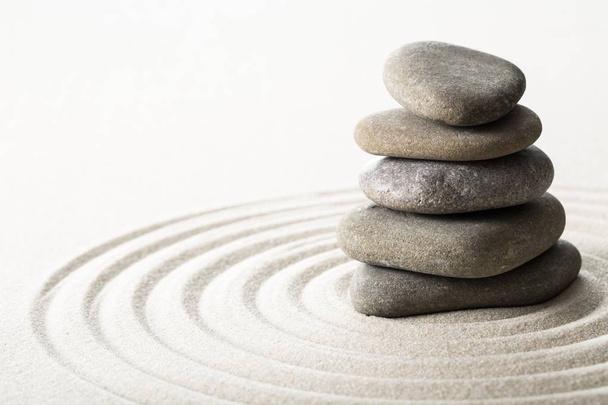 Επίσης, η σχέση του θεραπευτή με τον εαυτό του παίζει καίριο ρόλο στην επικοινωνία. Η βαθύτερη αυτογνωσία του θεραπευτή ενισχύει την αποτελεσματικότητά του, επιτρέποντάς του να διαχειρίζεται τον ρόλο του με περισσότερη επιτυχία. 
Με την αντίληψη της προσωπικής του αλήθειας και την συναισθηματική υπευθυνότητα, ο θεραπευτής αποκτά συναισθηματική νοημοσύνη και μπορεί να κατανοήσει καλύτερα τα μηνύματα που λαμβάνει από τον πελάτη του. Είναι σημαντικό ο θεραπευτής να παραμένει συνειδητός και προσεκτικός, αποφεύγοντας την επηρεασμένη αντίδραση και διατηρώντας μια ισορροπημένη σχέση με τον πελάτη του.
Η συνεδρία αποτελεί τον χώρο και το χρονικό πλαίσιο κατά το οποίο εξελίσσεται η Ψυχοθεραπεία. Πρόκειται για μια καθορισμένη συνάντηση μεταξύ του θεραπευτή και του πελάτη, όπου ο θεραπευτής εφαρμόζει τις γνώσεις του και ο πελάτης έρχεται για να συζητήσει ένα δύσκολο για εκείνον θέμα, να θέσει στόχους και να σχεδιάσει ένα πλάνο επίτευξης.
Συνεδρίες
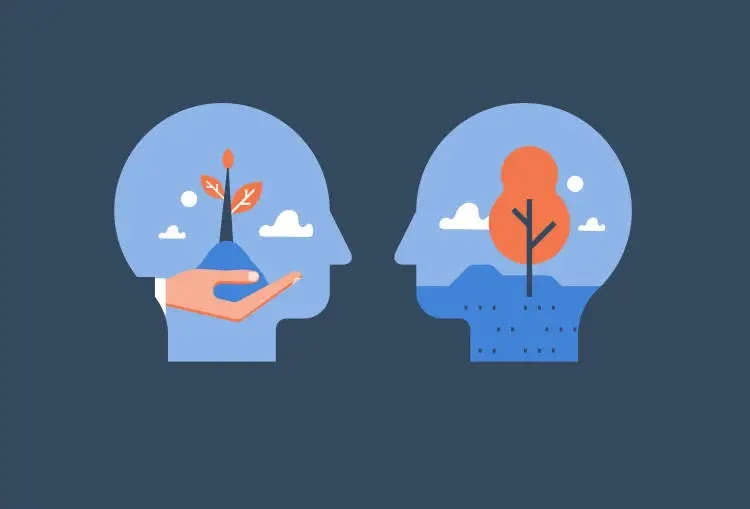 Στην ουσία, η συνεδρία αντιπροσωπεύει μια σχέση που απαιτεί αμοιβαία εμπιστοσύνη και δέσμευση, σταθερότητα, συνοχή, συνέπεια και τακτικότητα. 
Για να είναι αποτελεσματική, η ψυχοθεραπεία θα πρέπει να διαθέτει σαφή οριοθέτηση, δομή και συνέπεια από τις δύο πλευρές.
Ο Χώρος:
Θεωρητικά, μια συνάντηση Ψυχοθεραπείας θα μπορούσε να λάβει χώρα σε οποιοδήποτε μέρος, όπως μια ήσυχη καφετέρια, ένα πάρκο ή κατά τη διάρκεια ενός περιπάτου. Παρ' όλα αυτά, επειδή η ψυχοθεραπεία απαιτεί μια δομημένη διαδικασία, ο ιδανικός χώρος θα ήταν ένας ουδέτερος, ήσυχος χώρος που δεν αποσπά την προσοχή των συμμετεχόντων. Είναι σημαντικό να διατηρεί την εμπιστευτικότητα και να μην διακόπτει τη ροή της επικοινωνίας.
Υπό αυτές τις συνθήκες, το γραφείο ενός επαγγελματία είναι ιδανικό, προς το όφελος της επαγγελματικής ατμόσφαιρας. 
Αρκεί ο χώρος να μην υπερκαλύπτεται υπερβολικά από την προσωπικότητα του θεραπευτή, όπως πτυχία κρεμασμένα στους τοίχους ή προσωπικά αντικείμενα. Δύο άνετες καρέκλες σε απόσταση περίπου 1,5 μέτρων, σε διάταξη γωνίας, αποτελούν την κατάλληλη διαρρύθμιση, ενώ είναι σημαντικό ο θεραπευτής να μην καθίσει πίσω από το γραφείο. 
Τέλος, καφές, φαγητό ή τσιγάρο δεν είναι επιτρεπτά κατά τη διάρκεια της ψυχοθεραπείας, προκειμένου να διατηρηθεί η επαγγελματική ατμόσφαιρα.
Ο Χρόνος:
Όπως αναφέρθηκε προηγουμένως, η χρονική διάρκεια των συναντήσεων πρέπει να είναι τακτική και προκαθορισμένη. Κάθε συνάντηση λαμβάνει χώρα σε συγκεκριμένη ημέρα και ώρα κάθε εβδομάδα, δημιουργώντας έτσι αίσθηση συνέχειας και συνοχής για την ανάπτυξη της σχέσης. 
Σε ατομικό επίπεδο, η διάρκεια της ψυχθεραπείας είναι 50 λεπτά, ενώ σε ομαδικό, κυμαίνεται από 90-120 λεπτά ή και παραπάνω, λόγω του μεγάλου αριθμού θεμάτων, πραγματοποιώντας τις συναντήσεις κάθε 15 ημέρες. Η σταθερότητα και η τακτικότητα των συνεδριών αποτελούν κρίσιμο στοιχείο για την αξία και την επίδραση της Ψυχοθεραπείας στη ζωή των ανθρώπων.
Αυτό συμβαίνει διότι η τακτική συχνότητα καθιστά τις συναντήσεις ουσιαστικό κομμάτι της καθημερινότητάς μας και του τρόπου σκέψης. 
Αν κάποιος παρουσιάζει συστηματικές καθυστερήσεις ή ακυρώσεις, αυτό μπορεί να αποτελεί ένδειξη σχετικά με την πίστη του στη διαδικασία ή την αποφασιστικότητά του για αλλαγή.
Στη ψυχοθεραπεία είναι σημαντικό να υπάρχει ένα αίτημα από τον πελάτη.
Αυτό το αίτημα μπορεί να είναι γενικό, αλλά συνήθως η επίτευξή του απαιτεί την εκπλήρωση πολλών μικρότερων, επιμέρους στόχων.
Συνεδρίες Ψυχοθεραπείας: Καθορισμένο Αίτημα και Δομημένη Διαδικασία
Σε κάθε συνεδρία, θέτεται ένας επιμέρους στόχος που μπορεί να ολοκληρωθεί είτε στην ίδια τη συνεδρία είτε στην επόμενη. Αυτός ο στόχος λειτουργεί επίσης ως άγκυρα για τη συζήτηση, προκειμένου να παραμείνει εστιασμένη.
Ο θεραπευτής  είναι υπεύθυνος για την καθορισμό της ατζέντας κάθε συνεδρίας, με σκοπό την επίτευξη του επιμέρους αυτού στόχου. Διαμορφώνει ένα σαφές πλαίσιο για τη συζήτηση, εξασφαλίζοντας ότι η διαδικασία έχει δομή και κατεύθυνση. 
Είναι σημαντικό να σημειωθεί ότι κάθε συνεδρία έχει τη δική της δυναμική, ξεκινά απλά, εξελίσσεται κατά τη διάρκεια της και ολοκληρώνεται σταδιακά.
Τα στάδια μιας τυπικής ψυθεραπευτικής συνεδρίας περιλαμβάνουν:
Προετοιμασία
Προθέρμανση
Κυρίως μέρος
Ολοκλήρωση
Καταγραφή
Αρχειοθέτηση

Όλα αυτά τα στάδια είναι ιδιαίτερα σημαντικά για την ολοκλήρωση μιας παραγωγικής ψυχοθεραπευτικής συνεδρίας, εξασφαλίζοντας τη δομή και τη συνοχή για και τις δύο πλευρές.
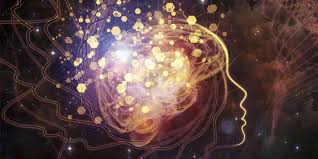 Προετοιμασία:
Η προετοιμασία για μια ψυχοθεραπευτική συνεδρία αφορά τη φάση πριν τη συνάντηση των δύο μερών. Και οι δύο πρέπει να βρίσκονται σε κατάλληλη ψυχολογική κατάσταση, να είναι στην ώρα τους και νηφάλιοι, αποφεύγοντας υπερβολική λήψη τροφής που θα μπορούσε να επηρεάσει τη συνεδρία. 
Εάν ένα από τα δύο μέρη δεν αισθάνεται καλά, η ακύρωση της συνεδρίας είναι προτιμότερη. Ο θεραπευτής, κατά την προετοιμασία, πρέπει να εγκαταλείπει άλλους ρόλους της ζωής του και να προσαρμόζεται στον ρόλο και τη συμπεριφορά του ως θεραπευτής.
Αν χρειάζεται, μπορεί να διαβάσει σημειώσεις, να σκέφτεται την ατζέντα της συνεδρίας και τους στόχους που θα τεθούν. Επίσης, ο πελάτης πρέπει να σκέφτεται εκ των προτέρων τα θέματα που θέλει να συζητήσει, τους στόχους που θέλει να θέσει, και τις εμπειρίες του από την προηγούμενη συνεδρία. Είναι σημαντικό να διατηρείται η ουδετερότητα και ο επαγγελματισμός ακόμα και κατά τις προσωπικές συζητήσεις πριν από τη συνεδρία.
Προθέρμανση:
Η φάση της προθέρμανσης περιλαμβάνει την ανασκόπηση των γεγονότων που συνέβησαν τις προηγούμενες μέρες στη ζωή του πελάτη, είτε αυτά ήταν θετικά είτε αρνητικά. 
Μέσω ερωτήσεων που θέτει ο θεραπευτής, η συζήτηση επικεντρώνεται στις σκέψεις που απασχόλησαν τον πελάτη, επαναλαμβάνονται τα συμπεράσματα από την προηγούμενη συνεδρία, και αξιολογείται ο τρόπος εφαρμογής των στόχων που τέθηκαν.
Ο ρόλος του θεραπευτή είναι να συνδέσει τις πτυχές της ζωής του πελάτη με τα θέματα που θα συζητηθούν στη συνεδρία και να αναδείξει τα θετικά στοιχεία που συνέβησαν, ακόμα και αν αυτά είναι απλές στιγμές όπως μια βόλτα με ένα αγαπημένο πρόσωπο.
Για την προθέρμανση, προτείνεται η χρήση ενός συγκεκριμένου ερωτηματολογίου που καλύπτει θέματα απολογισμού και ενημέρωσης για τις προηγούμενες ημέρες. Οι ερωτήσεις επικεντρώνονται σε διάφορες πτυχές της ζωής του πελάτη, όπως η εβδομαδιαία εμπειρία, τα σημαντικά γεγονότα, και οι σκέψεις του. 

Τέλος, μέσω της ερώτησης "Τι μαθαίνετε από αυτό;", ενθαρρύνεται ο πελάτης να αναδείξει τα διδάγματα και να τα τοποθετήσει στο πλαίσιο της δικής του ζωής.
Κυρίως Μέρος:
Κατά τη διάρκεια του κυρίως μέρους, ο θεραπευτής  χρησιμοποιεί τα εργαλεία και τις πρακτικές του για την επεξεργασία των τεθέντων στόχων. 
Κάθε ερώτημα που κατατίθεται αποτελεί ένα σημείο εκκίνησης για περαιτέρω ανάλυση, η οποία εμπλουτίζεται από τις πληροφορίες που παρέχει ο πελάτης κατά τη διάρκεια της συνεδρίας. 
Ο θεραπευτής προσαρμόζεται διαρκώς στις νέες πληροφορίες που προκύπτουν, αφού η συνεδρία αποτελεί διαδραστική διαδικασία.
Κατά το κυρίως μέρος, ο θεραπευτής μπορεί να κρατά σημειώσεις ή να έχει μπροστά του ερωτήσεις που θέλει να θέσει, προκειμένου να επιτύχει τον τεθείς στόχο. 
Η κάθε συνεδρία ολοκληρώνεται με έναν αναστοχασμό που διαρκεί περίπου 15 λεπτά, κατά τον οποίο σχεδιάζονται οι επόμενες δράσεις. 
Αυτό το στάδιο είναι καίριο, καθώς κάθε συνεδρία στη ψυχοθεραπεία πρέπει να οδηγεί σε ένα συγκεκριμένο συμπέρασμα και αποτέλεσμα που θα μεταφραστεί σε δράση.
Ο αναστοχασμός αποτελεί σημαντικό βήμα, όπου ο θεραπευτής μπορεί να επαναδιατυπώσει τα σημαντικά στοιχεία που άκουσε από τον πελάτη. 
Επιπλέον, μέσω ερωτήσεων όπως "Πώς νομίζετε ότι επηρεάζει αυτό τον στόχο σας;" ή "Τι θα μπορούσατε να κάνετε τώρα που έχετε αυτήν την πληροφορία;", ενθαρρύνεται ο πελάτης να συνδέσει τη συζήτηση με τους επιδιωκόμενους στόχους και το όραμά του.
Ακόμα και όταν η συνεδρία καταλήγει σε προβληματισμό, αυτός ο προβληματισμός θα πρέπει να θεωρηθεί ως ένα είδος συμπέρασμα, με τον θεραπευτή να ενθαρρύνει τον πελάτη να σκεφτεί πιθανές λύσεις ή επόμενα βήματα.
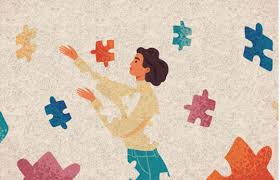 Καταγραφή:
Στο τελευταίο μέρος της συνεδρίας, ο θεραπευτής προχωρά στην καταγραφή όλων των σημειώσεων που χρειάστηκε να κρατήσει ως πρακτικά. 
Αυτές οι σημειώσεις πρέπει να είναι σύντομες και κωδικοποιημένες, διατηρώντας την φυσική ροή της συνομιλίας χωρίς να δημιουργείται η αίσθηση ότι ο πελάτης υποβάλλεται σε επιτήδειο έλεγχο. 
Κατά τη διάρκεια αυτής της διαδικασίας, ο θεραπευτής παρακολουθεί τον πελάτη με βλέμμα και δεν χάνει την οπτική επαφή.
Μετά το τέλος της συνεδρίας, ο θεραπευτής καταγράφει τις σημειώσεις του, επισημαίνοντας τα σημαντικότερα σημεία και ό,τι πρέπει να θυμάται μέχρι την επόμενη συνάντηση. 

Αυτή η διαδικασία καταγραφής μπορεί να πραγματοποιηθεί ανοικτά μπροστά στον πελάτη, και ο θεραπευτής μπορεί να εξηγήσει ότι η καταγραφή βοηθάει στην ποιότητα της συνεδρίας. 

Το να διατηρείτε ένα αρχείο αποδεικνύεται εξαιρετικά χρήσιμο καθώς προχωράει ο χρόνος και αυξάνεται ο αριθμός των πελατών, επιτρέποντάς σας να διατηρείτε βασικές πληροφορίες για κάθε έναν από αυτούς.
Αρχειοθέτηση:
Η αρχειοθέτηση των σημειώσεων πραγματοποιείται μετά το τέλος της συνεδρίας. Ο θεραπευτής διατηρεί ένα αρχείο για κάθε έναν από τους πελάτες του, οργανωμένο σε φακέλους με τα ονοματεπώνυμά τους, όπου καταγράφονται συνοπτικά όλα τα στοιχεία που αφορούν την εκάστοτε περίπτωση. Αυτά περιλαμβάνουν σημειώσεις, τους τεθείς στόχους, την πρόοδο, τις χρησιμοποιηθείσες δομές και τεχνικές, το πλάνο δράσης και άλλες σημαντικές πληροφορίες που απαιτούνται για την παρακολούθηση της πορείας τους.
Αρχείο Συνεδρίασης Ψυχοθεραπείας

Ονοματεπώνυμο:……………………………………………………………

Ημερομηνία πρώτης συνάντησης:………………………………………………………

Ηλικία:…………………………………………………………………………

Επάγγελμα:……………………………………………………………………

Προσωπική Κατάσταση:……………………………………………………..

Άλλες επαφές με Θεραπευτή/ Ψυχολόγο:…………………………………………....
Αρχικός Στόχος – Πρώτη συνάντηση με τον Οργανισμό (αν υπάρχει):
……………………………………………………………………………………….………………..……………………………………………………………………………………………………………………………………………………………………....………………………………………………………………………………
Αρχικός Στόχος πελάτη: …………………………………………………………………………………
………………………………………………………………………………………………………………………………………………………………………………………………………………………………………………………………………
Ημερομηνία:………………………………………………………………
Περιγραφή συνεδρίας Ψυχοθεραπείας:
………………………………………………………………………………………………………………………………………………………………………………………………………………………………………………………
Το Συμβόλαιο της Ψυχοθεραπείας ουσιαστικά αποτελεί τη διαδικασία εισαγωγικής γνωριμίας, διασαφήνισης, και τελικής απόφασης σχετικά με το εάν θα προχωρήσει η συνεργασία μεταξύ του θεραπευτή και του πιθανού πελάτη.
Το Συμβόλαιο της Ψυχοθεραπείας
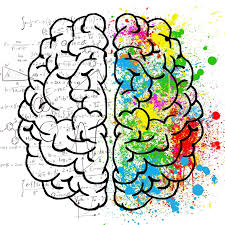 Σε αυτό το στάδιο, ο θεραπευτής πρέπει να εξετάσει και να αξιολογήσει με βάση τις γνώσεις του, την εμπειρία του, και την ηθική του, εάν τα προσδοκώμενα από τον συγκεκριμένο πελάτη προφίλ και οι θεμελιώδεις στόχοι που επιδιώκει είναι ρεαλιστικοί και υλοποιήσιμοι. 
Παράλληλα, ο πελάτης εξετάζει κατά πόσον ο θεραπευτής ανταποκρίνεται στις προσωπικές του προσδοκίες, εάν νιώθει ότι η προσωπικότητα του ταιριάζει με τη δική του. 
Είναι πιθανό ένα από τα δύο μέρη να αρνηθεί τη συνεργασία.
Σε αυτήν την περίπτωση, ο θεραπευτής  πρέπει να διατυπώσει την άρνησή του με ευγένεια, επισημαίνοντας ότι οι προσδοκίες του πελάτη υπερβαίνουν το γνωστικό του πεδίο και προτείνοντας να αναζητήσει βοήθεια από πιο εξειδικευμένο επαγγελματία. 
Η επαγγελματική άρνηση είναι προτιμότερη από το να αναλάβετε μια συνεδρία που ενδεχομένως να καταλήξει σε αποτυχία.
Η διαδικασία του Συμβολαίου Ψυχοθεραπείας αποτελεί ουσιαστικά μια εκ νέου γνωριμία με τον πιθανό πελάτη, κατά την οποία ο θεραπευτής αναλαμβάνει να εξερευνήσει πτυχές της προσωπικότητας και των κινήτρων που οδήγησαν το άτομο στην αναζήτηση της Ψυχοθεραπείας.
Εξερευνώντας Κινήτρα και Στόχους: Η Κρίσιμη Συνάντηση στο Συμβόλαιο Ψυχοθεραπείας
Η κατανόηση του κινήτρου του πελάτη αποτελεί καίριο στοιχείο, καθώς προσφέρει ενόραση στον θεραπευτή σχετικά με τους στόχους και τις προσδοκίες του. 
Είναι ζωτικό να επιτευχθεί σαφής κατανόηση εάν η απόφαση για τη ψυχοθεραπεία προήλθε από προσωπική ανάγκη του πελάτη ή από επιρροές τρίτων. 
Επιπλέον, η επιβεβαίωση ότι το ραντεβού και το αίτημα για ψυχοθεραπεία προέκυψαν από τον ίδιο τον πελάτη, και όχι από κάποιον άλλο εξ ονόματος του, είναι σημαντική.
Για την ανάδειξη του κινήτρου, ο θεραπευτής  μπορεί να χρησιμοποιήσει σειρά ερωτήσεων που εστιάζουν στον τρόπο που ο πελάτης αντιλαμβάνεται την επίτευξη των στόχων του και τα οφέλη που αναμένει. Ερωτήσεις όπως "Πώς φαντάζεστε τη ζωή σας εάν πετύχετε τους στόχους σας;" και "Τι θα σας προσφέρει η επίτευξη αυτών των στόχων;" βοηθούν στην κατανόηση των κίνητρων.
Μέσα από αυτήν την ανταλλαγή, ο θεραπευτής αξιολογεί την ετοιμότητα του πελάτη για την έναρξη της ψυχοθεραπευτικής διαδικασίας. 
Σε κάθε περίπτωση, είναι σημαντικό να διατηρηθεί ο επαγγελματικός χαρακτήρας και να μην δημιουργηθούν ενδεχόμενα για φιλικές σχέσεις, παραμένοντας πιστός στον ρόλο του θεραπευτή.
Χρήσιμες Πληροφορίες
Κατά την πρώτη συνάντηση, ο θεραπευτής  ενημερώνει τον πελάτη ότι η διάρκεια της συνάντησης μπορεί να κυμαίνεται από 50΄ έως 90΄. 
Εκτός από τη ζεστή και επαγγελματική υποδοχή, ο θεραπευτής  θα πρέπει να θέσει το πλαίσιο, τους στόχους και τις προσδοκίες της συνεργασίας.
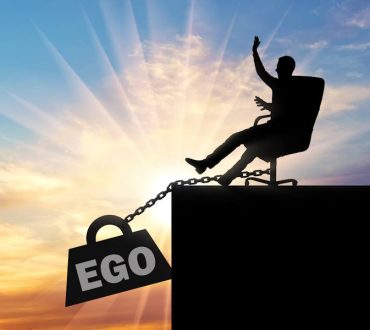 Στη συνέχεια, είναι σημαντικό να ερωτηθεί ο πελάτης σχετικά με τις προσδοκίες του από τη ψυχοθεραπεία και να λυθούν οι ενδεχόμενες απορίες του. Στις πρώτες συναντήσεις, ο χρήστης του πληθυντικού είναι προτιμητέος, ενισχύοντας την αίσθηση συνεργασίας.

Το επόμενο βήμα είναι η καθορισμός του αρχικού στόχου, δηλαδή η αναφορά στον λόγο που ο πελάτης αναζητά τη ψυχοθεραπεία. Η έκφραση των στόχων από τον πελάτη πρέπει να είναι κατανοητή και θετικά διατυπωμένη, παρέχοντας τη βάση για μια ενδεχόμενη συνεργασία.
Ο θεραπευτής ακούει προσεκτικά, διατηρώντας την ουδετερότητά του, ενώ προσπαθεί να αξιολογήσει αν μπορεί να ανταποκριθεί στον συγκεκριμένο στόχο.

Είναι σημαντικό να επισημανθεί ότι ο αρχικός στόχος μπορεί να υποστεί αλλαγές κατά τη διάρκεια της συνεργασίας, πάντα με συνειδητή επιλογή. 

Τέλος, η διαχείριση των προσδοκιών πρέπει να είναι ρεαλιστική, αποφεύγοντας υπερβολικές διαβεβαιώσεις που μπορεί να οδηγήσουν σε αδιέξοδα.
Στο τρίτο βήμα κατά την πρώτη συνάντηση, επικεντρωνόμαστε στην παρούσα φάση της ζωής του πελάτη. Σε αυτό το σημείο, συλλέγουμε όσες περισσότερες πληροφορίες είναι απαραίτητες για να κατανοήσουμε την τρέχουσα κατάσταση του, είτε αυτή αφορά προσωπικά είτε επαγγελματικά θέματα. 
Σχετικές ερωτήσεις περιλαμβάνουν πιθανές αλλαγές που θα ήθελε να δει, προσωπικούς παράγοντες που τον πιέζουν για αλλαγή, και το κίνητρο πίσω από την επιλογή του για ψυχοθεραπεία.
Είναι σημαντικό να κατανοήσουμε την έτοιμος και το συνειδητό ξεκίνημα της διαδικασίας από τον πελάτη.
Στη φάση αυτή, ο θεραπευτής  ενημερώνει πλήρως για τις αρχές, τις αξίες και το πλαίσιο της ψυχοθεραπείας, καθώς και για τους όρους και τις προϋποθέσεις της συνεργασίας. 
Οι ερωτήσεις αυτές βοηθούν στην έναρξη μιας πρώτης συζήτησης και ενισχύουν την κατανόηση μεταξύ των μερών.
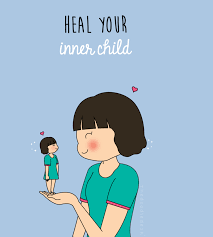 Το  συμβόλαιο ψυχοθεραπείας  περιλαμβάνει όλες τις απαραίτητες πληροφορίες για τον στόχο, το περιεχόμενο, το κόστος, τη διάρκεια, και τους ιδιαίτερους όρους της συνεργασίας. 
Καταγράφει τη δέσμευση του πελάτη στην επιλογή του και αναδεικνύει το κίνητρό του.
Συνεπώς, τα στοιχεία του συμφωνητικού πρέπει να περιλαμβάνουν τα ονοματεπώνυμα των δύο μερών, τον τίτλο της εταιρίας, τον τίτλο του εκπροσώπου, την περιγραφή της έναρξης της διαδικασίας, το αντικείμενο, τους όρους, τη δέσμευση και το κόστος, καθώς και την πολιτική ακυρώσεων και διακοπής της συνεργασίας.
Επισημαίνεται ότι και τα δύο μέρη επιλέγουν συνειδητά τη συνεργασία, λαμβάνοντας υπόψη όλες τις απαραίτητες πληροφορίες σχετικά με τη διαδικασία της ψυχοθεραπείας.
Πρωτόκολλο Πρώτης Συνάντησης- Διαδικασία Συμβολαίου

1. Υποδοχή Πελάτη (8΄-10΄)

Καλωσορίζετε τον πελάτη ζεστά, αλλά με ουδέτερο ύφος και του δίνετε λίγο χρόνο να εξοικειωθεί με τον χώρο.

Παρουσιάστε τον εαυτό σας και τη διαδικασία: Καλωσορίσατε. Ονομάζομαι… Είμαι πιστοποιημένος θεραπευτής (αναφέρετε αν έχετε και κάποια άλλη ειδίκευση), Είμαι μέλος … Σήμερα θα γνωριστούμε, θα σας ρωτήσω ορισμένα πράγματα για να δούμε εάν και πώς μπορούμε να συνεργαστούμε.
Προσωπικά στοιχεία. Διεύθυνση, τηλέφωνο.

Με τι ασχολείστε; Είστε ικανοποιημένος; 
Είστε παντρεμένος; Ζείτε μόνος σας; 

Έχετε επισκεφθεί ποτέ κάποιον θεραπευτή, αν ναι πώς ήταν η εμπειρία σας; Τι αποκομίσατε; 

Έχετε επισκεφθεί ψυχολόγο ή ψυχίατρο; Αν ναι, πότε ολοκληρώσατε; Τι κρατάτε από αυτή την εμπειρία;
2. Αίτημα -Αρχικός Στόχος (15΄-20΄)

Προσπαθήστε να ξεκαθαρίσετε το θέμα, στο οποίο θα εστιάσετε κατά τη διάρκεια της συνεργασίας σας, καθώς και τις προσδοκίες του πελάτη από αυτή.
Τι σας έφερε εδώ σήμερα; Με τι θα θέλατε να εργαστούμε; Πώς μπορώ να βοηθήσω;
Πότε ξεκίνησε αυτό που περιγράφετε να αποτελεί πρόβλημα για εσάς; Ποιος είναι ο λόγος που αναζητάτε τώρα βοήθεια; 
Πώς έχετε προσπαθήσει να αντιμετωπίσετε το θέμα που σας απασχολεί ως τώρα;
Κάντε ερωτήσεις που εστιάζουν στη λύση.
Ερωτήσεις μετατόπισης του ενδιαφέροντος από το πρόβλημα, στη λύση:

Έστω ότι έχετε πετύχει τον σκοπό σας, τι θα άλλαζε στη ζωή σας; 
Τι θα σας κάνει να καταλάβετε ότι έχετε πετύχει τον στόχο σας; 
Αν γινόταν ένα θαύμα απόψε και ξυπνούσατε αύριο έχοντας πετύχει τον στόχο σας, πώς θα ήταν η ζωή σας; Πού και πότε δεν υπήρχε το πρόβλημα στη ζωή σας; Τι διαφορετικό κάνατε τότε; 
Πώς καταλάβατε ότι το πρόβλημα έχασε έστω και λίγο τη δύναμή του; Αν πετυχαίνατε το στόχο σας, τι διαφορετικό θα έβλεπαν οι άλλοι σε εσάς;
Αποφύγετε να δεσμευτείτε στην επίλυση του προβλήματος και διαχειριστείτε με σύνεση τις προσδοκίες του πελάτη. Αποφύγετε εκφράσεις όπως, όλα θα πάνε καλά και διατηρείστε την ουδετερότητά σας.
Σημείωση: στην πρώτη φάση στην ουσία παίρνουμε ένα ιστορικό και πληροφορίες γύρω από αυτό, δεν επεξεργαζόμαστε το αίτημα. 
Ο στόχος του πελάτη θα προκύψει μετά από επεξεργασία στις επόμενες συναντήσεις. 

Ενδείξεις στόχων που δεν αφορούν τη Ψυχοθεραπεία: 
ένα αίτημα για ανακούφιση από ψυχολογικό πόνο ή διαχείριση συναισθημάτων, ψυχολογική υποστήριξη, συμβουλευτική για marketing, ένας στόχος που αφορά τρίτους (πχ θέλω ο γιος μου να περάσει στο Πανεπιστήμιο), στόχος ο οποίος δεν εξαρτάται από τον πελάτη.
Παράγοντες για περαιτέρω διερεύνηση: 

η Ψυχοθεραπεία μπορεί να μην είναι
αποτελεσματική για ανθρώπους που αδυνατούν να βάλουν στόχους, έχουν
αφομοιωθεί σε μεγάλο βαθμό από το πρόβλημα, βρίσκονται σε φαρμακευτική αγωγή, έχουν παράλληλη θεραπευτική σχέση με κάποιον ψυχολόγο/ ψυχίατρο.
3. Παρουσίαση προσωπικής προσέγγισης και Συμβολαίου Ψυχοθεραπείας:

Θέστε στον πελάτη σας ερωτήσεις όπως:
Πώς φαντάζεστε να σας βοηθά η συνεργασία μας;
Τι έχετε ακούσει και γνωρίσει για τη ψυχοθεραπεία;
Γιατί επιλέγετε τη Ψυχοθεραπεία;
Πώς φαντάζεστε τη συνεργασία μας να ολοκληρώνεται;
Αποσαφηνίστε τι είναι η Ψυχοθεραπεία και παρουσιάστε με λίγα λόγια τη διαδικασία.
Εξηγείστε πώς μπορεί να βοηθηθεί ο πελάτης από αυτήν, αλλά ξεκαθαρίστε ότι δεν πρόκειται να δώσετε έτοιμες λύσεις, αλλά θα τον βοηθήσετε να βρει μόνος του τις απαντήσεις στο πρόβλημά του.
Προσοχή: Η περιγραφή αλλά και οι ερωτήσεις που θα χρησιμοποιήσετε θα πρέπει να ανταποκρίνονται στο προφίλ του πελάτη και στο δικό σας προφίλ. 

Αποφύγετε να μπείτε στον ρόλο της αυθεντίας ή να χρησιμοποιήσετε επιστημονικό και δυσνόητο ύφος γιατί αυτό θα κάνει τον πελάτη να νιώσει άβολα, μειονεκτικά και τελικά να δυσκολευτεί να εκφραστεί ελεύθερα. 

Επίσης ενημερώστε τον πελάτη για την πολιτική απορρήτου, προκειμένου να είναι απόλυτα σίγουρος ότι αυτά που λέτε θα διαφυλαχθούν με εχεμύθεια.
4. Ολοκλήρωση της συνάντησης (Τελευταία 10’)

Συζητείστε και αναστοχαστείτε πάνω σε όσα ειπώθηκαν. Συνοψίστε τα σημαντικότερα σημεία της συνάντησης. Εν συνεχεία, παρουσιάστε το πλάνο της συνεργασίας, τη συχνότητα των συναντήσεων, τη διάρκεια, τι θα γίνει στα επόμενα 3-4 ραντεβού. 

Ρωτείστε τον πελάτη αν επιθυμεί να κλείσει εκείνη την στιγμή το
επόμενο ραντεβού ή αν προτιμά να το σκεφτεί να καλέσει αργότερα, όταν θα νιώθει έτοιμος.